PLASTIKA I MIKROPLASTIKA U MORU
PLASTIKA JE PRISUTNA….
Plastika je nezamjenljivi materijal današnjice i ne postoji područje života bez nje.
Važna je na područjima pakiranja, transporta, građevinarstva, medicine i elektronike.
Glavni i ponajveći krivac za onečišćenje jest čovjek radi nesavjesnog postupanja s plastičnim otpadom i loša infrastruktura gospodarenja otpadom.
Dnevno zagađenje plastike u svjetskim morima!
PLASTIKA I MIKROPLASTIKA U MORSKOM OKRUŽJU PREDSTAVLJA PROBLEM!
Većina plastičnih otpadaka su potrošački proizvodi, kao što su boce, čepovi ili spremnici koji su nepažljivo odbačeni u okoliš.
Cigaretni opušci 
Omoti za hranu (bomboni, čips, itd.) 
Plastične boce    
Plastični čepovi    
Slamke   
Ostale plastične vrećice    
Plastične vrećice za nošenje    
Staklenke   
Limenke    
Plastične čaše i tanjuri
Oko 70 % otpada, kao što su staklo, metali, ribarska oprema i dr., potone na morsko dno.
PLASTIKA I MIKROPLASTIKA UBIJAJU ŽIVOTINJE!
Kada životinje pojedu granulat, ne mogu ga probaviti, što dovodi do pothranjenosti i izgladnjivanja i na kraju do ugibanja.
NAJČEŠĆI OTPAD U JADRANSKOM MORU koji se razgrađuje….
KAKO MOŽEMO POMOĆI PRIRODI?
PODIGNI SVIJEST –reci svima što ste danas naučili!
Reci „NE, HVALA”- ljubazno odbi plastičnu vrećicu pri kupnji namirnica
SMANJI – koristi samo jednu plastičnu čašu kod kuće, poslu ili na zabavi
PONOVNO KORISTI VIŠEKRATNE VREĆICE- ne pucaju lako i mogu se koristiti više puta
RECIKLIRAJ – plastika lako može biti ponovno iskorištena samo baci u pravi spremnik za otpad
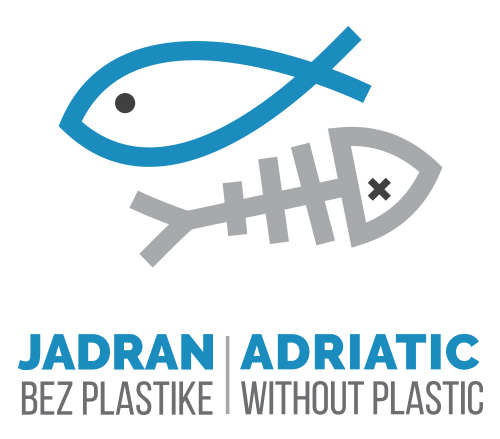